Creation
The Flood
Patriarchs
Exodus from Egypt
Wilderness Wanderings
Conquest of Canaan
Judges
United Kingdom
Divided Kingdom
Judah Alone
Babylonian Captivity
Return from Captivity
STORY of
the OLD
TESTAMENT
Creation
The Flood
Patriarchs
Exodus from Egypt
Wilderness Wanderings
Conquest of Canaan
Judges
United Kingdom
Divided Kingdom
Judah Alone
Babylonian Captivity
Return from Captivity
STORY of
the OLD
TESTAMENT
Hope for Judah? The reign of Hezekiah (2Kings 18-20)
Judah Alone
2Kings 18-25; 2Chron. 30-36; Isaiah; Micah-Zephaniah; Jeremiah
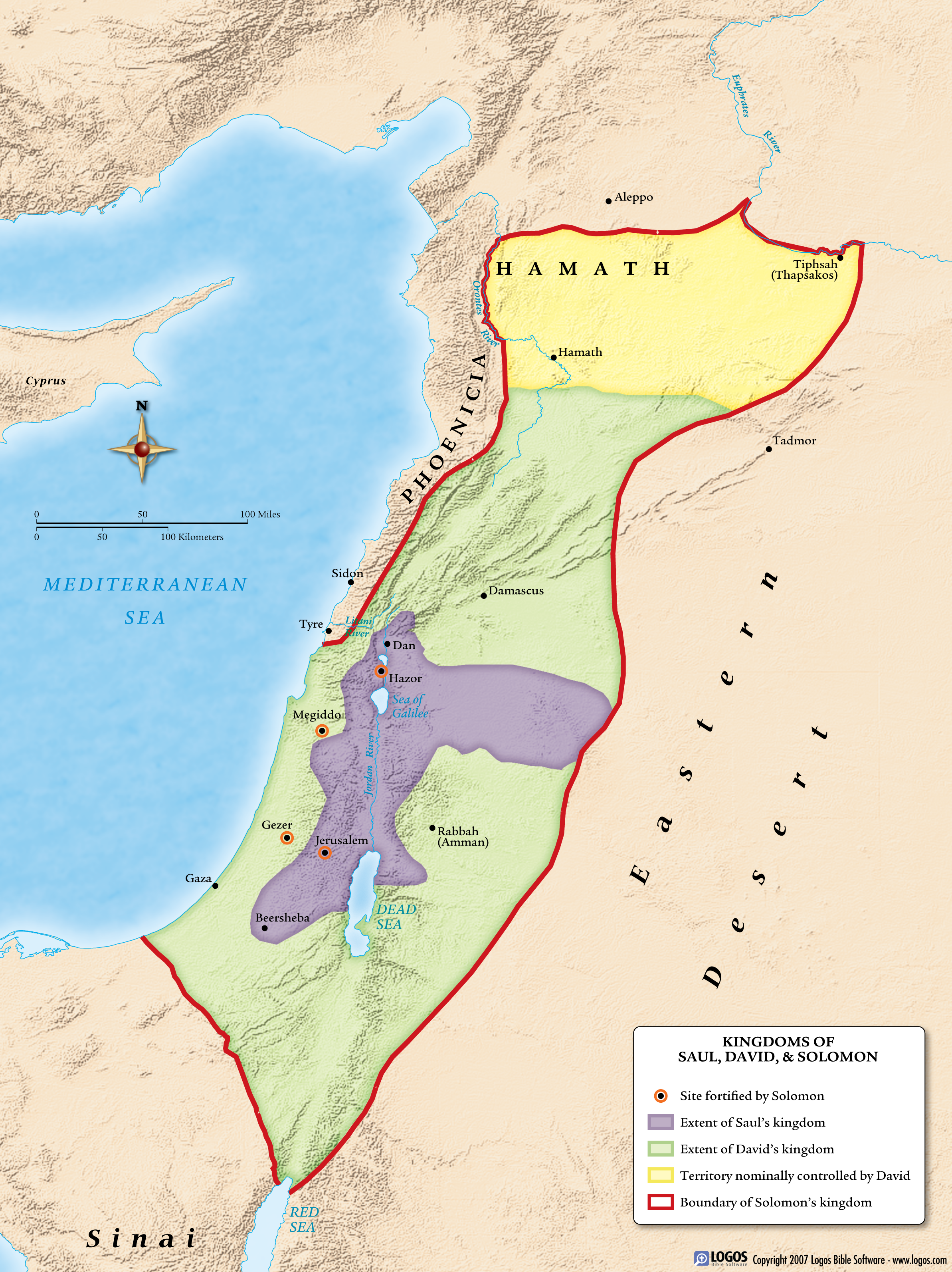 Judah Alone
2Kings 18-25; 2Chron. 30-36; Isaiah; Micah-Zephaniah; Jeremiah
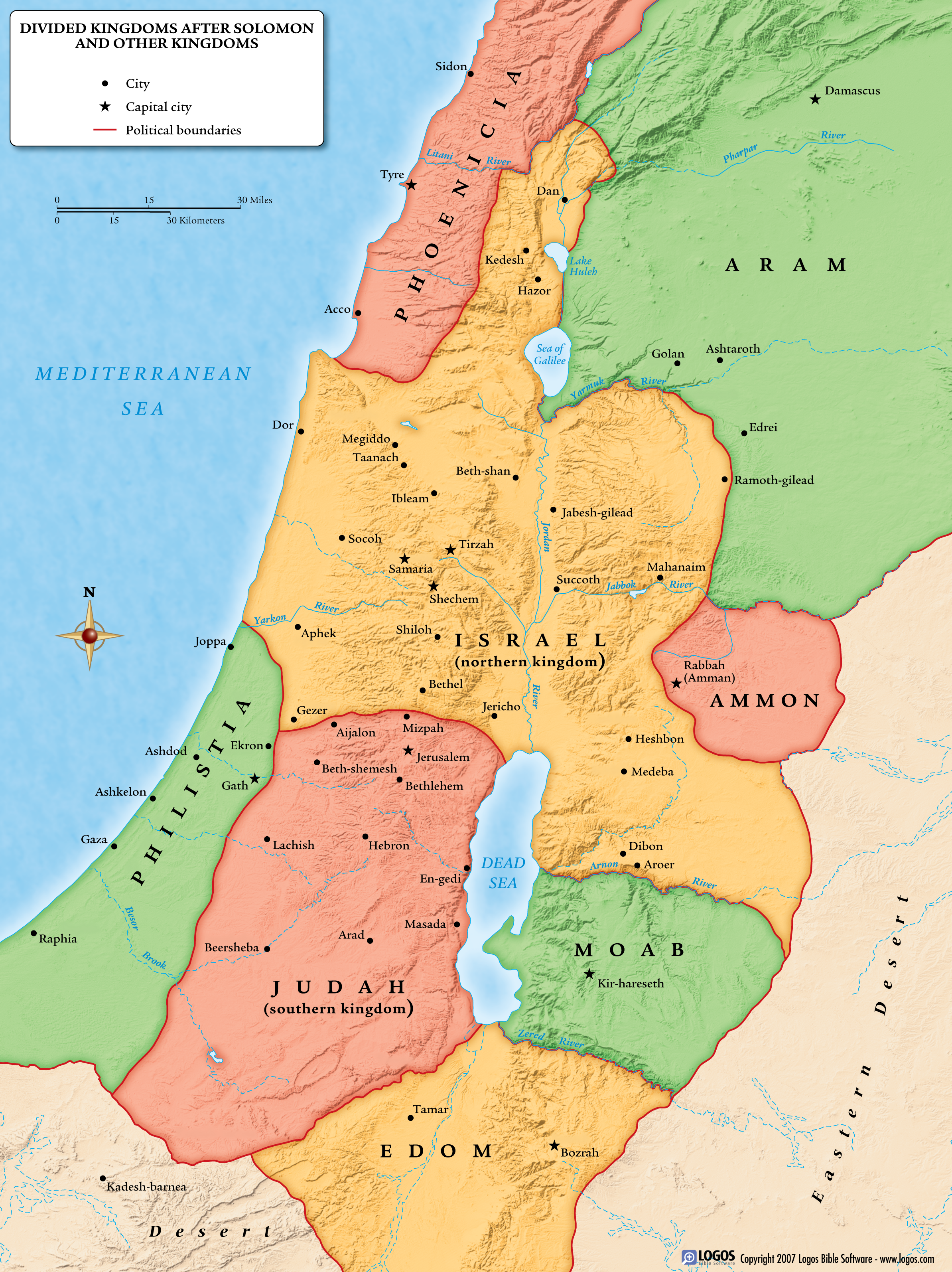 Judah Alone
2Kings 18-25; 2Chron. 30-36; Isaiah; Micah-Zephaniah; Jeremiah
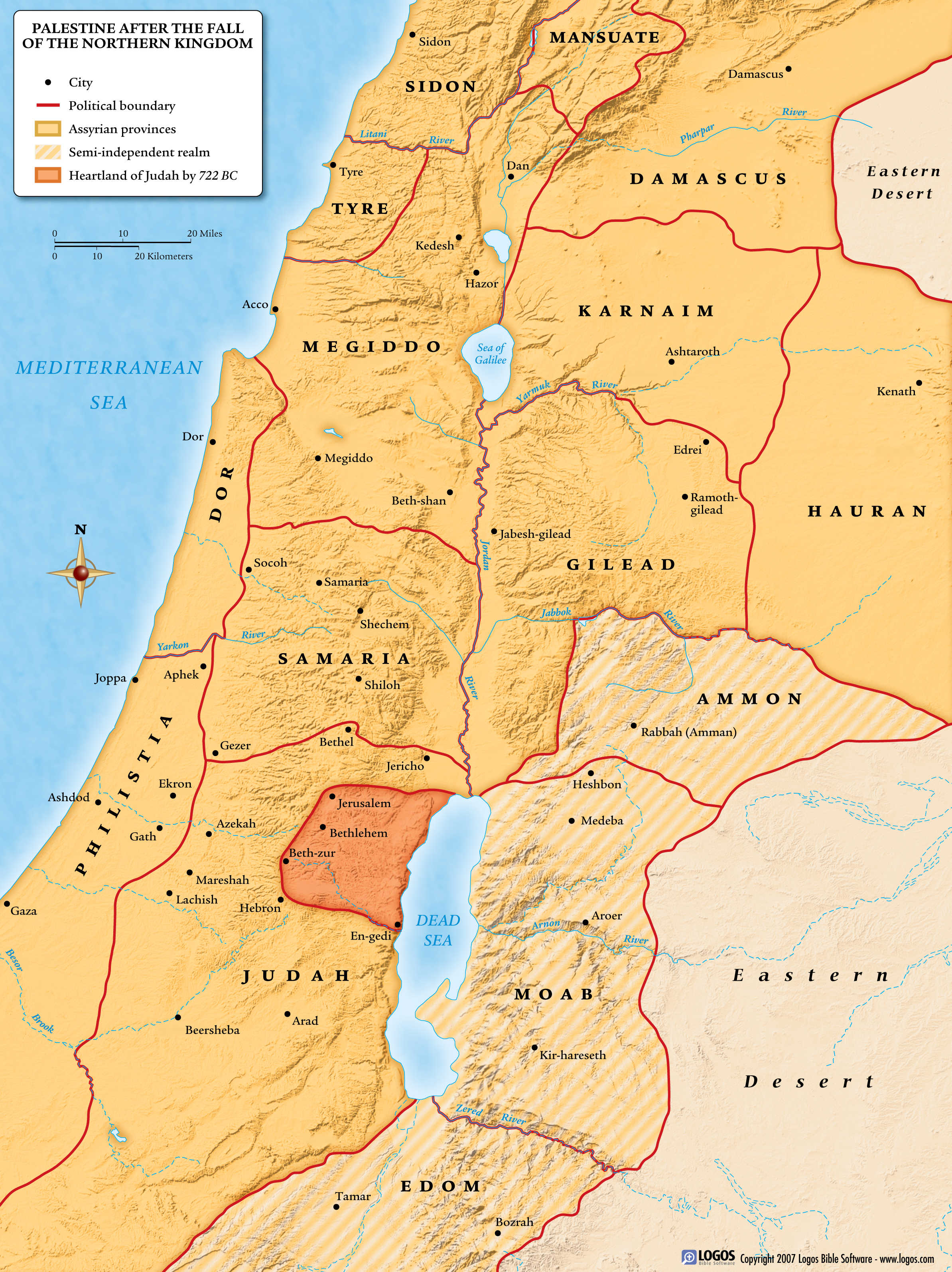 Judah Alone
2Kings 18-25; 2Chron. 30-36; Isaiah; Micah-Zephaniah; Jeremiah
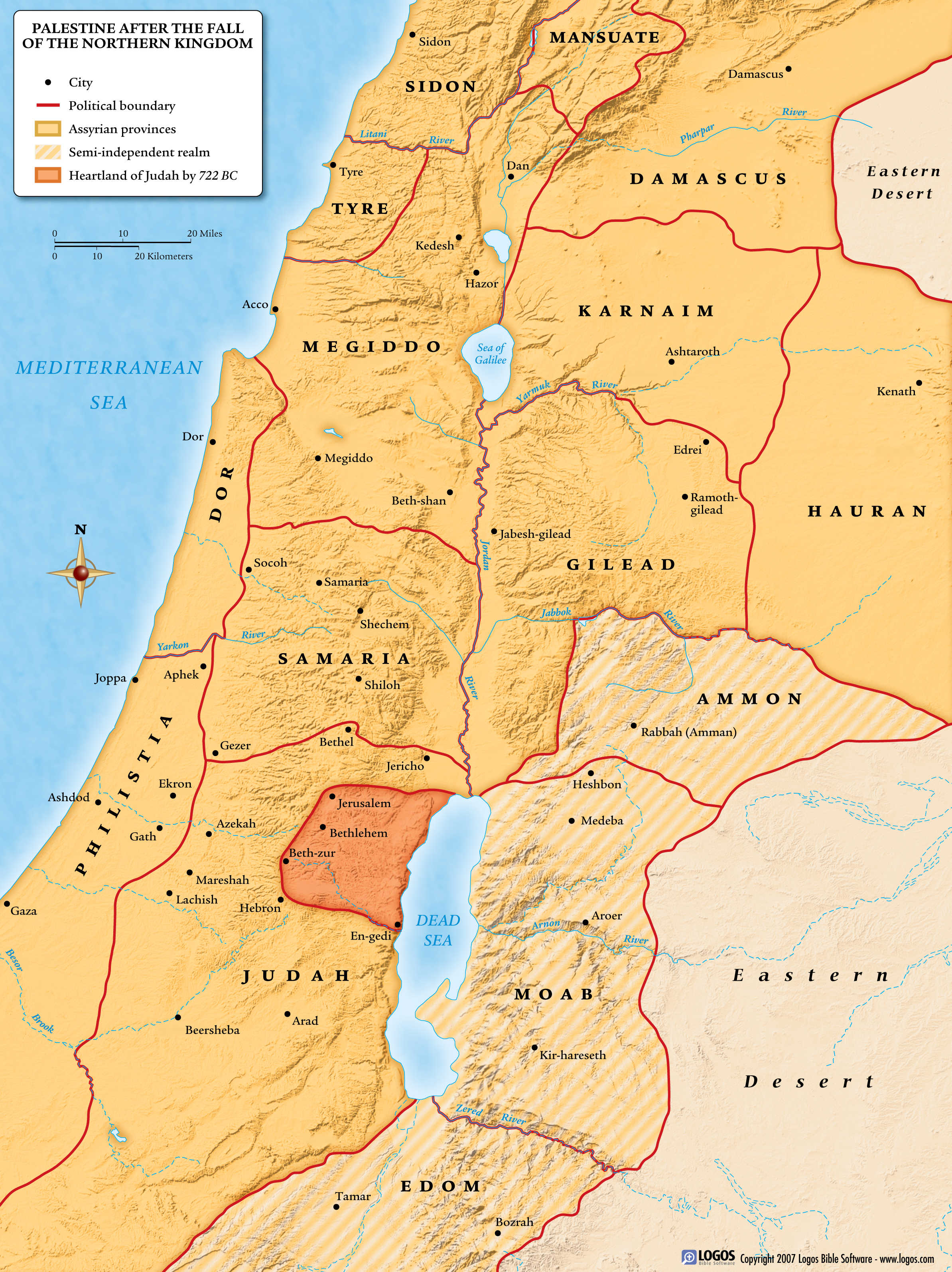 Judah Alone
2Kings 18-25; 2Chron. 30-36; Isaiah; Micah-Zephaniah; Jeremiah
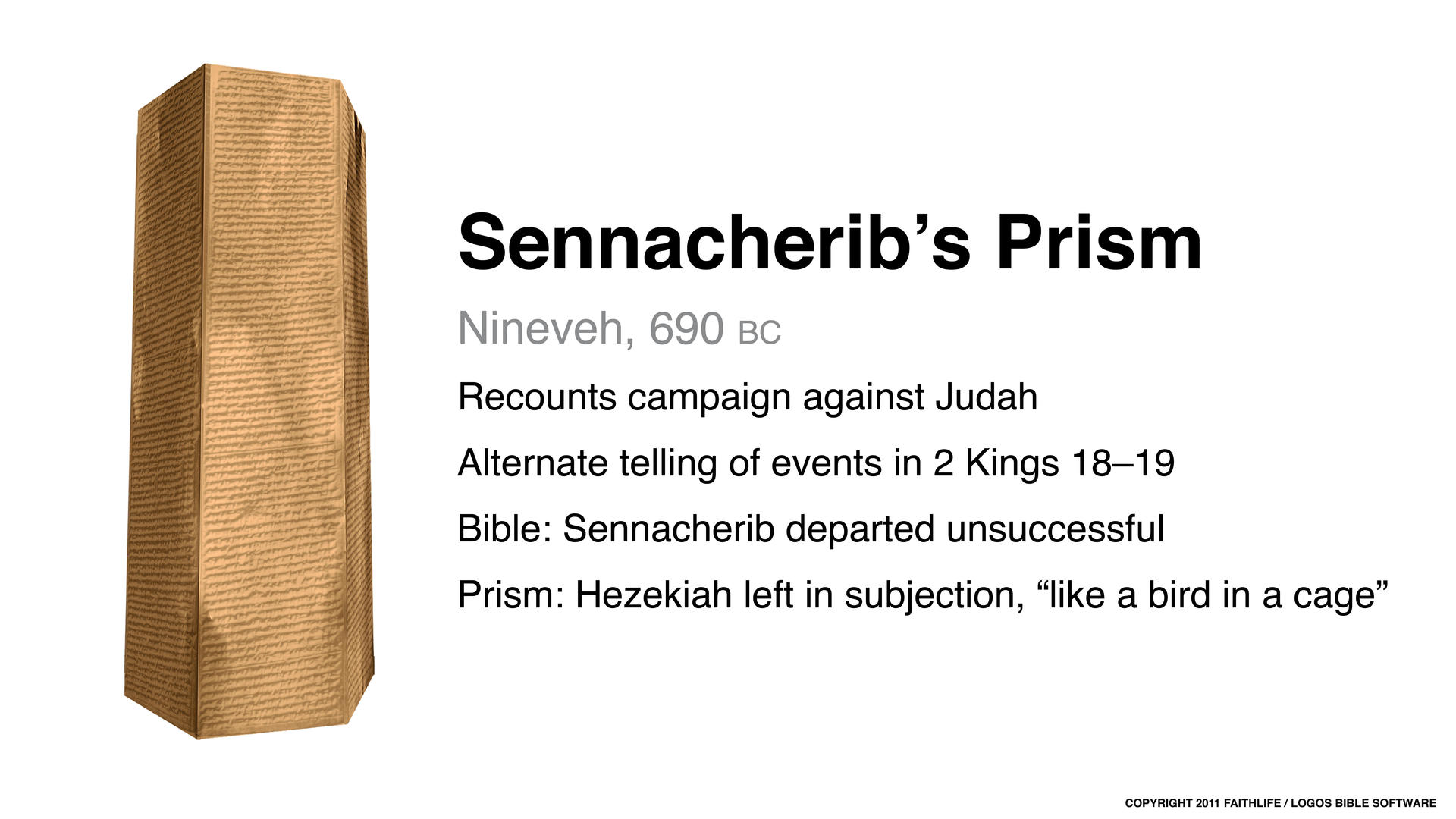 Hope for Judah? The reign of Hezekiah (2Kings 18-20)
Judah will fall. The reigns of Manasseh & Amon (2Kings 21)
Reform, but too late. The reign of Josiah (2Kings 22.1-23.30)
Judah Alone
2Kings 18-25; 2Chron. 30-36; Isaiah; Micah-Zephaniah; Jeremiah
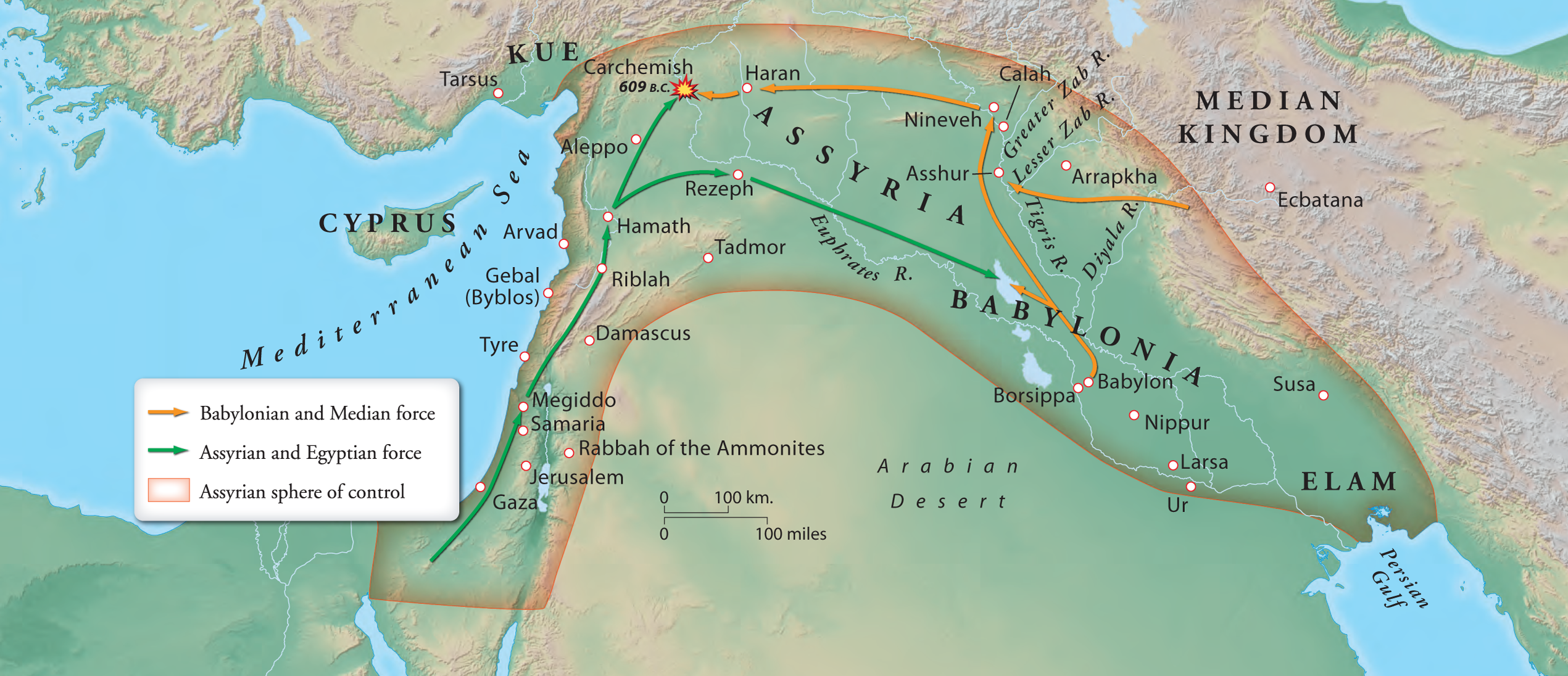 Hope for Judah? The reign of Hezekiah (2Kings 18-20)
Judah will fall. The reigns of Manasseh & Amon (2Kings 21)
Reform, but too late. The reign of Josiah (2Kings 22.1-23.30)
Judah falls. (2Kings 23.31-25.21)
Judah Alone
2Kings 18-25; 2Chron. 30-36; Isaiah; Micah-Zephaniah; Jeremiah
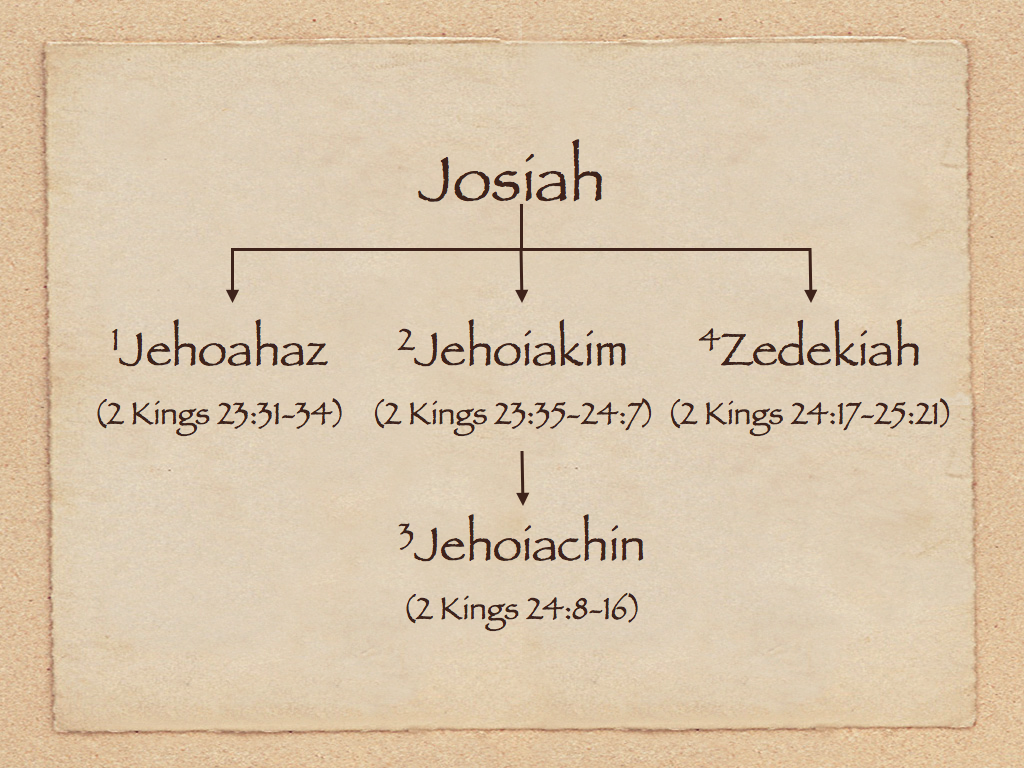 Judah Alone
2Kings 18-25; 2Chron. 30-36; Isaiah; Micah-Zephaniah; Jeremiah
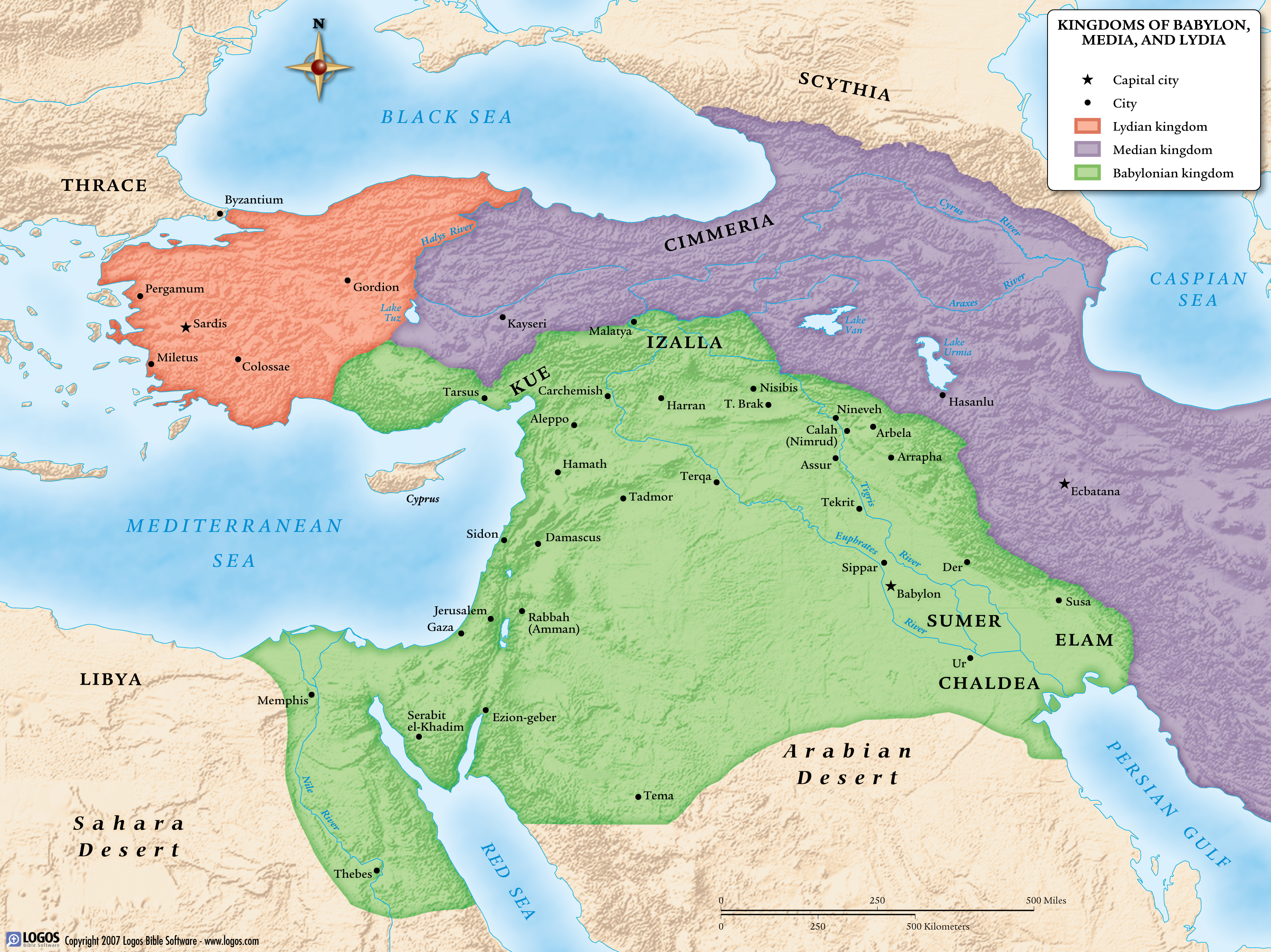 Judah Alone
2Kings 18-25; 2Chron. 30-36; Isaiah; Micah-Zephaniah; Jeremiah